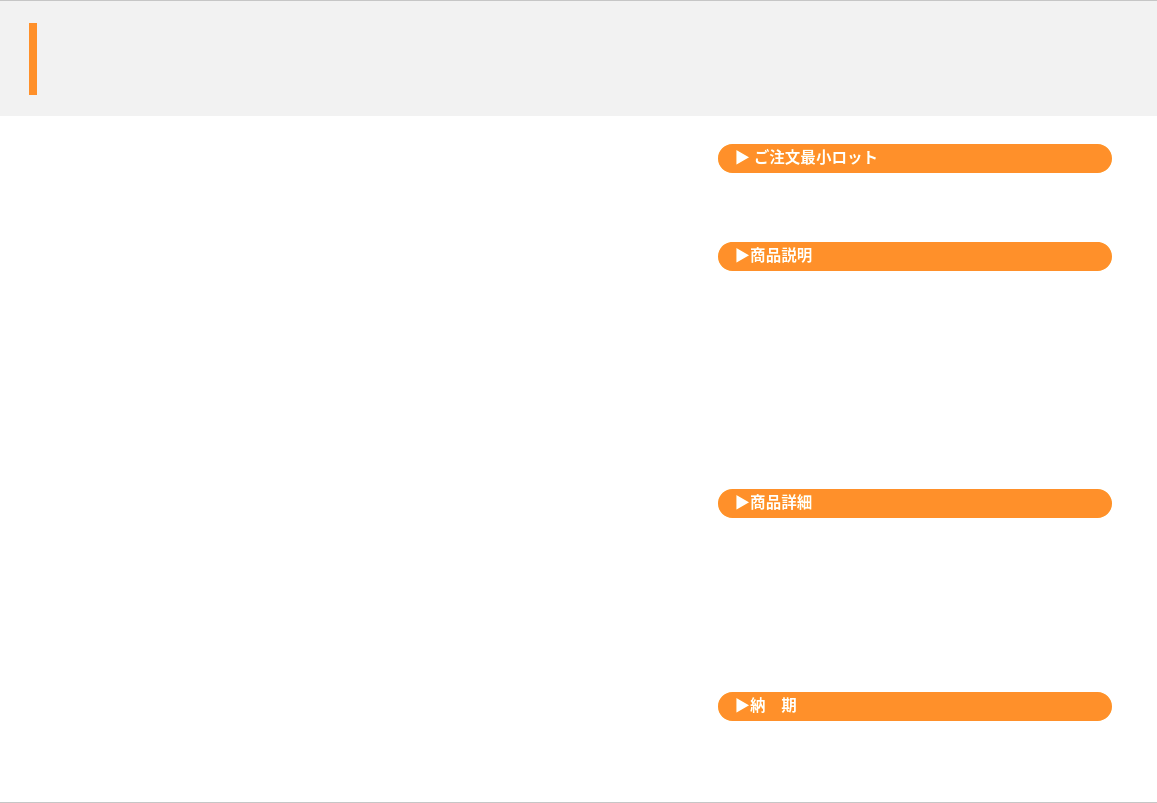 ぬいぐるみ
小ロットでできるぬいぐるみ
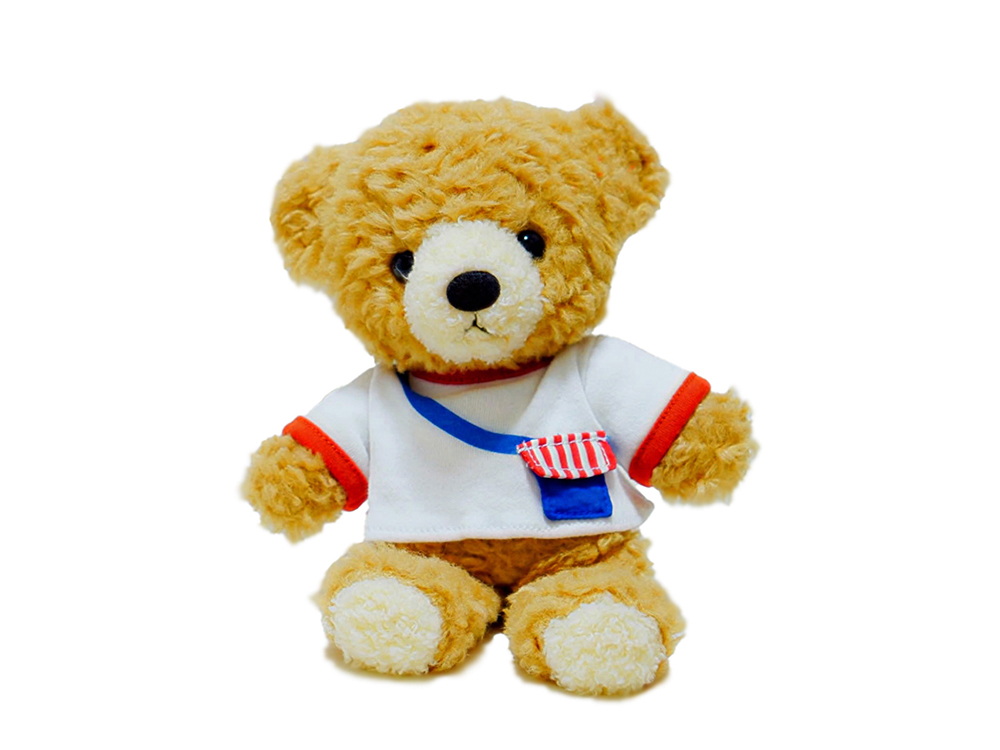 500個から
キャラクターのノベルティグッズとして映えるぬいぐるみ
キーホルダータイプ等、いろいろなタイプができます。
品　番　　org513
サイズ　　オリジナルサイズ
材　質　　ソフトボア（ポリエステル等）
外　装　　個別PP袋入
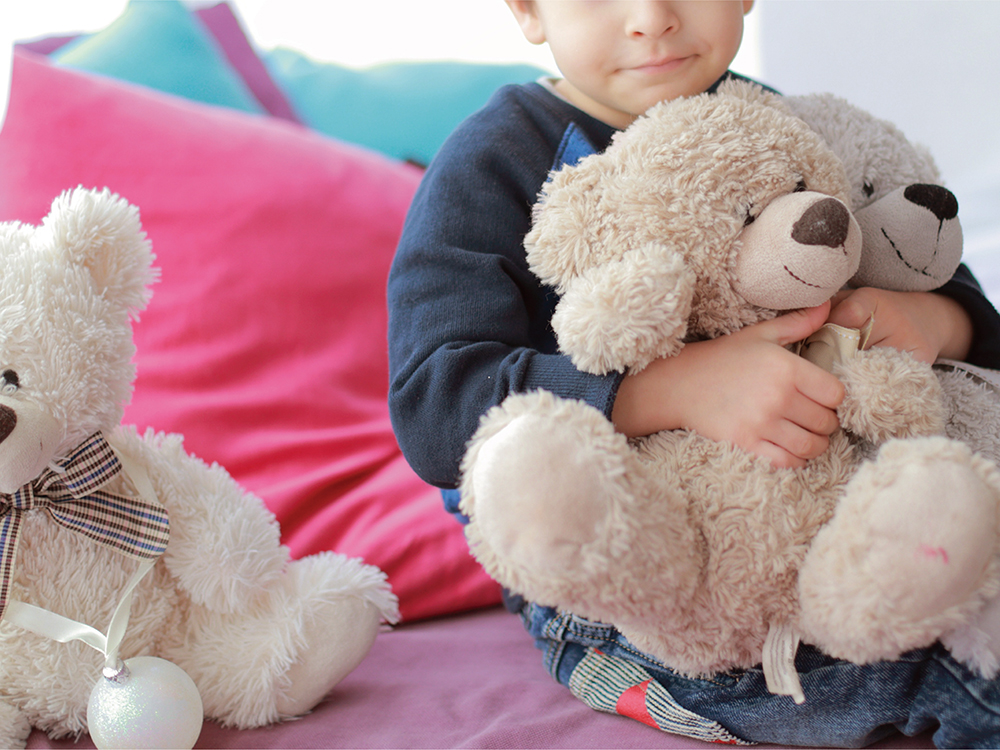 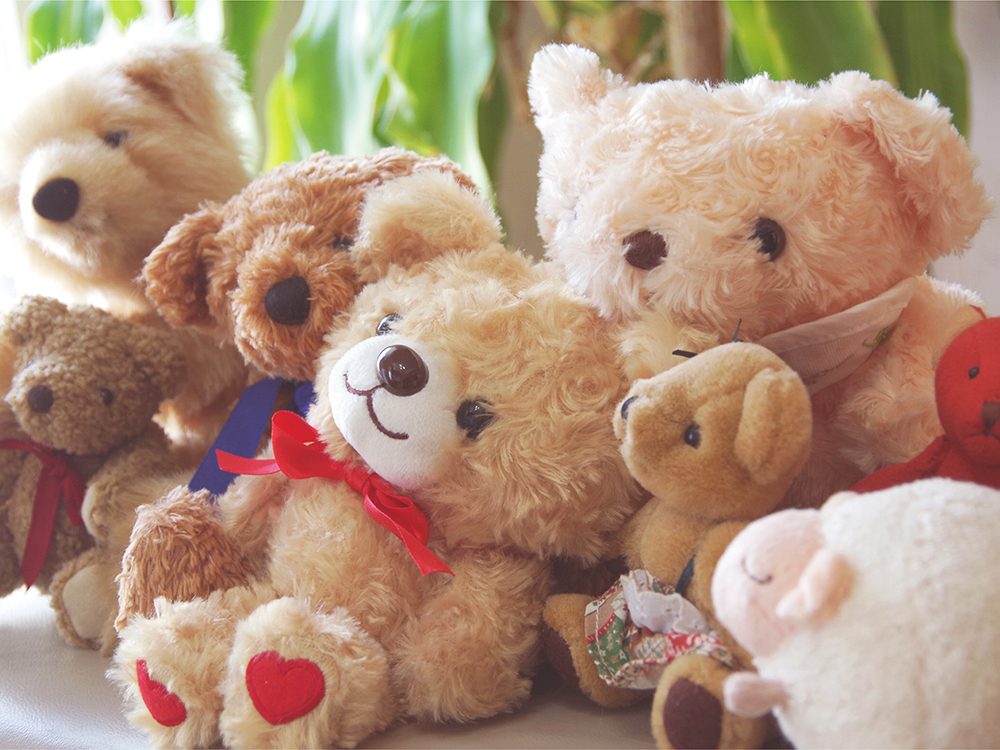 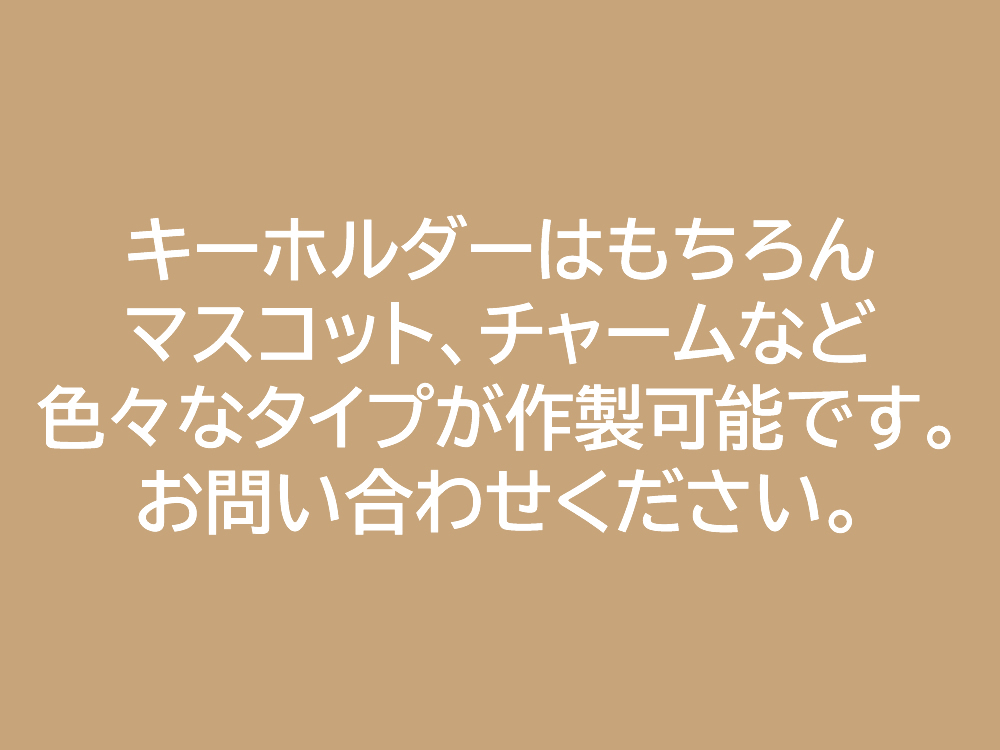 要ご相談